Techniky výzkumu pro evaluaci:
Kvantitativní a kvalitativní přístupy
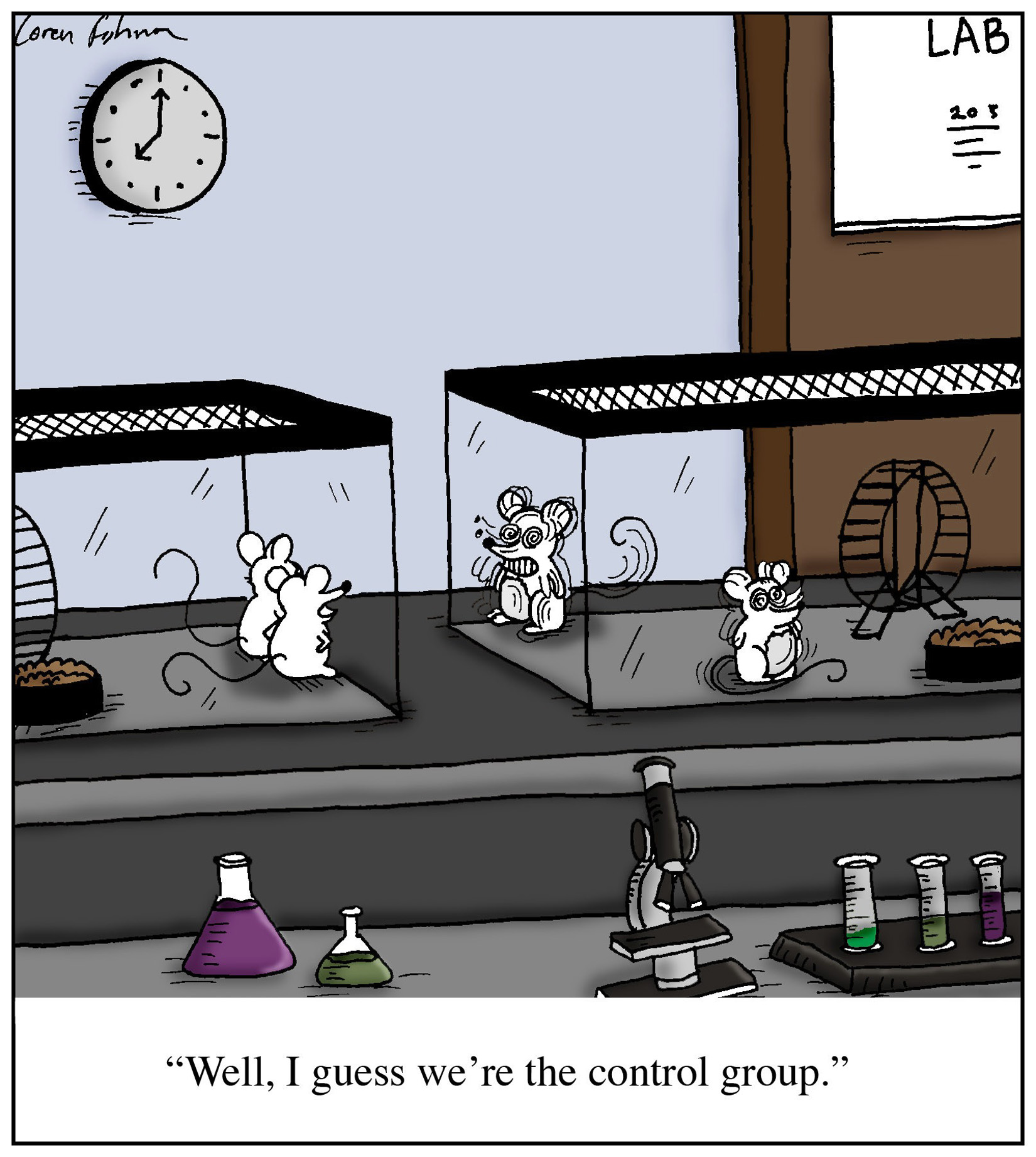 Dosud jsme si všímali hlavně kvanitativních variant evaluace, které v souhrnu využívají techniky:

Experimentální
(Obvykle pokud máme šanci ovlivnit design sběru dat, zahrnout data od kontrolních skupin, randomizovat je…)

Kvazi-experimentální
(Když povaha dat naplňuje alespoň dílčí atributy experimentu – např možnost srovnání skupin, srovnání před a po…)

Neexperimentální
(Když máme k dispozici pouze data měřená v jednom bodě v čase, případně bez možnosti srovnat skupiny)
Techniky výzkumu pro evaluaci:
kvalitativní přístupy
Kvalitativní či interpretativní přístupy v evaluaci využijeme tam, kde má smysl proniknout do spleti významů, které přikládají různí aktéři daným jevům

Několik příkladů…
Může odhalit skryté zájmy zainteresovaných
Může poukázat na diskrepance ve významu programu pro různé skupiny
Může pomoci při plánování programu odhalením východisek u zainteresovaných
Při realizaci programu může zúčastněné pozorování pomoci vyladit praxi implementace
Analýza pogramových dokumentů může pomoci odhadnout úspěšnost programu, nebo po realizaci zpětně srovnat s jeho východisky
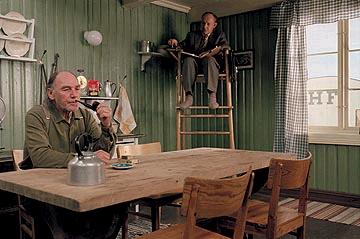 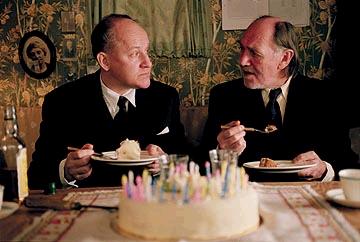 KVALITATIVNÍ ČI INTERPRETATIVNÍ?
McGee-Brown (in Payne) 
Hovoří o interpretativním přístupu jako nadřazené kategorii, zahrnující kvalitativní (ale i jiné) přístupy.

Cílem je vyhnout se představě, že interpretativní přístupy jsou svázány pouze s nenumerickými daty a vylučují kvantifikaci.
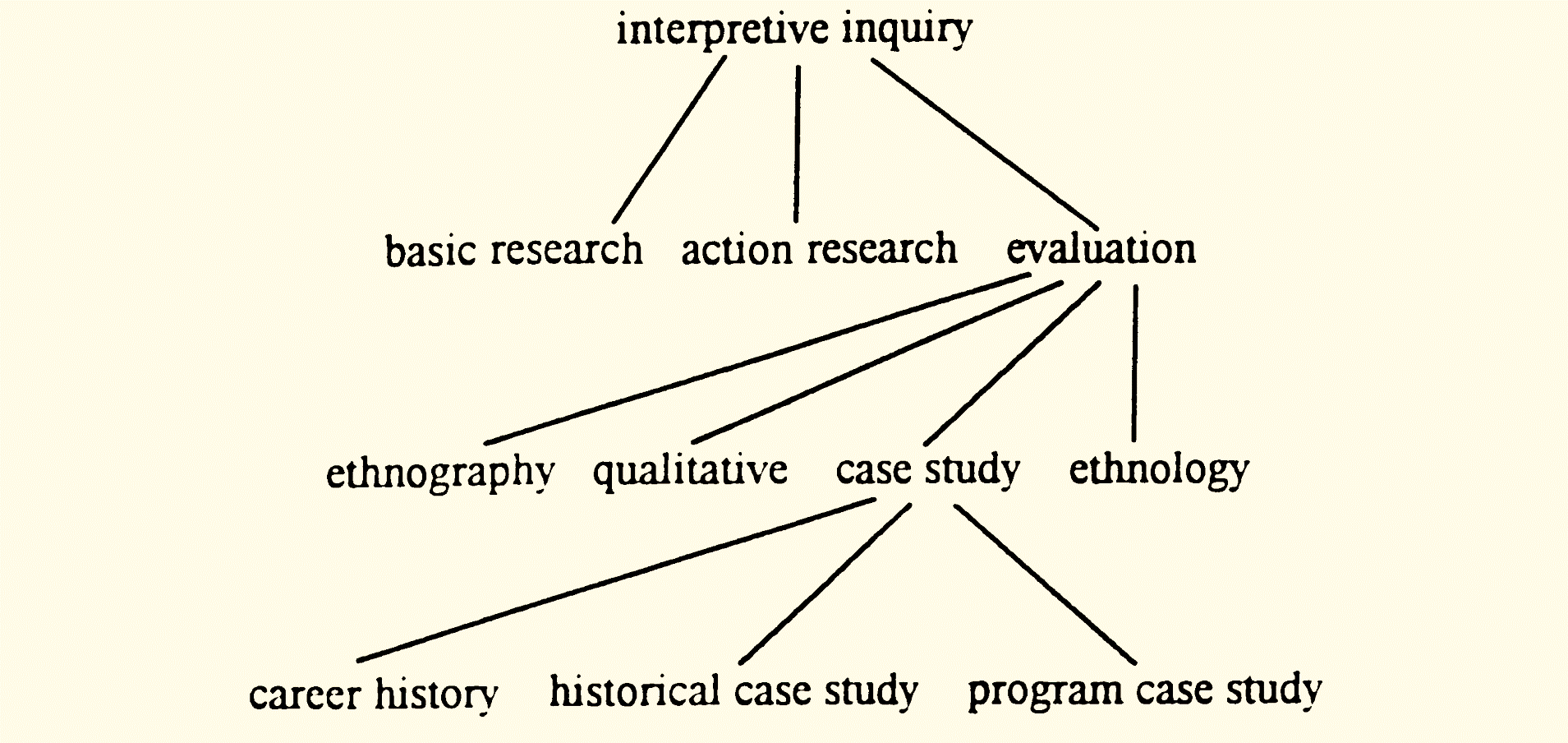 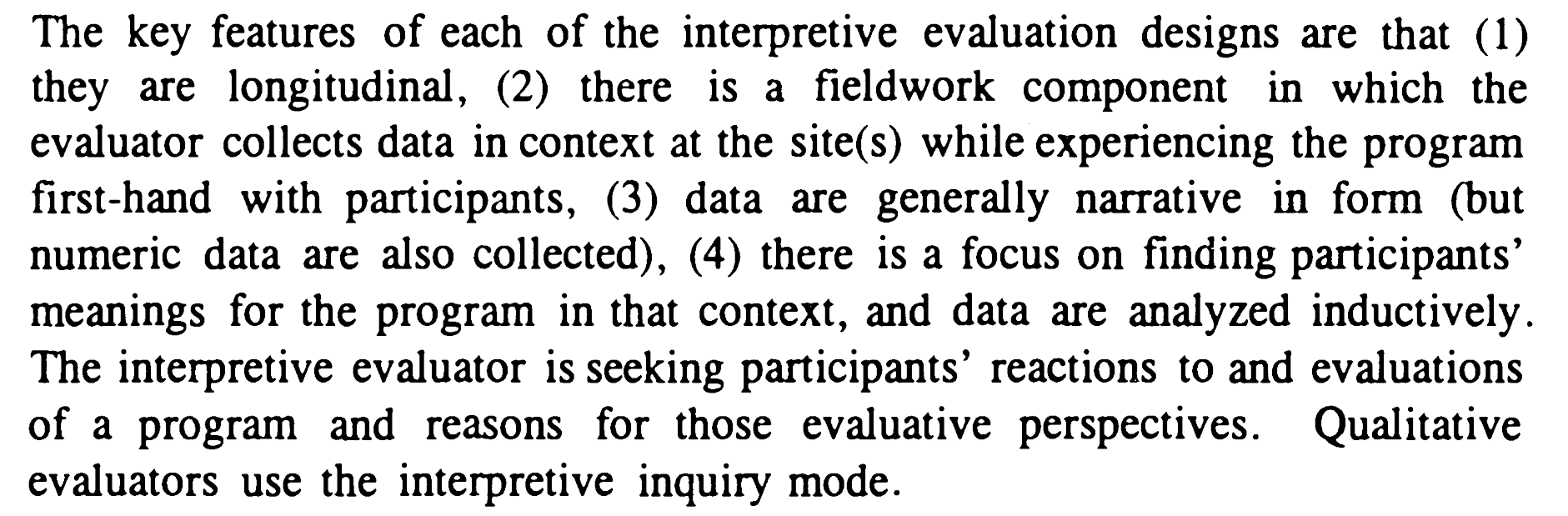 (McGee-Brown 1994: 123 )
Smysl kvalitativního výzkumu - připomenutí
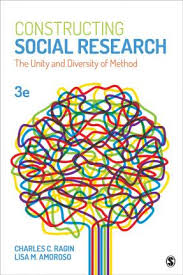 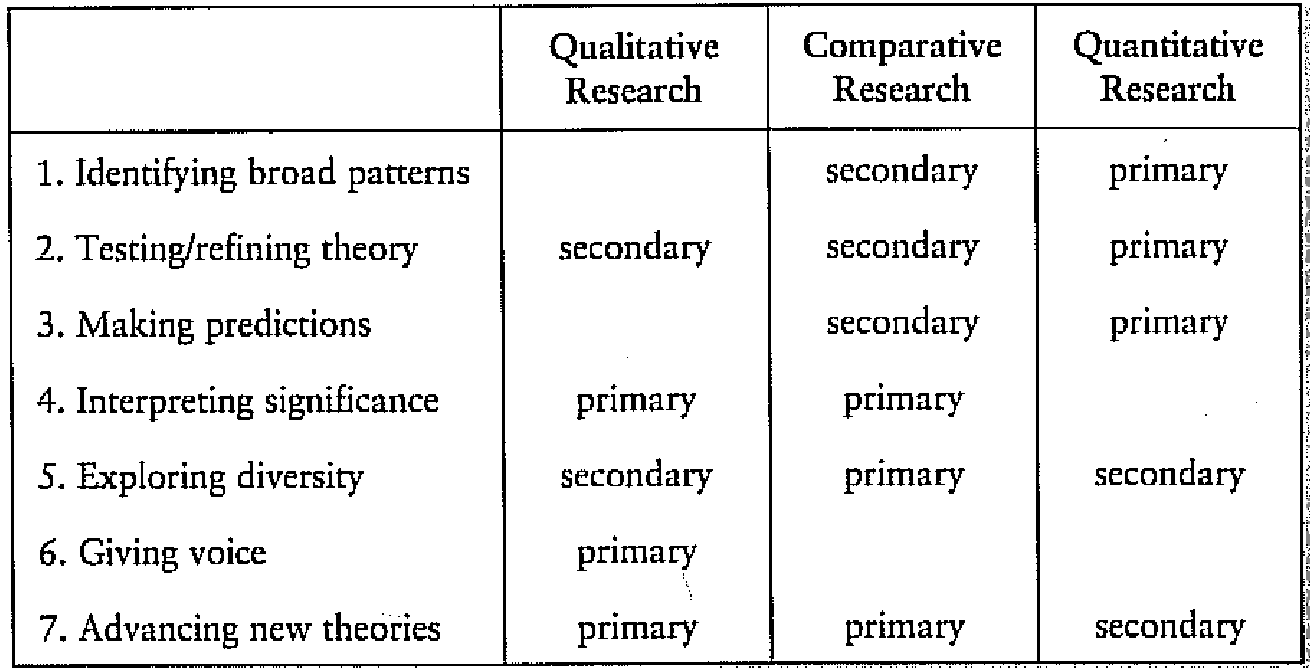 Ragin & Amoroso. 2011. Constructing Social Research. Thousand Oaks: Sage p. 54
Techniky výzkumu pro evaluaci:
Kvalitativní přístupy
Kvalitativní přístup je vhodný zejména v případech, kdy nás zajímají významy, mechanismy, dění v terénu
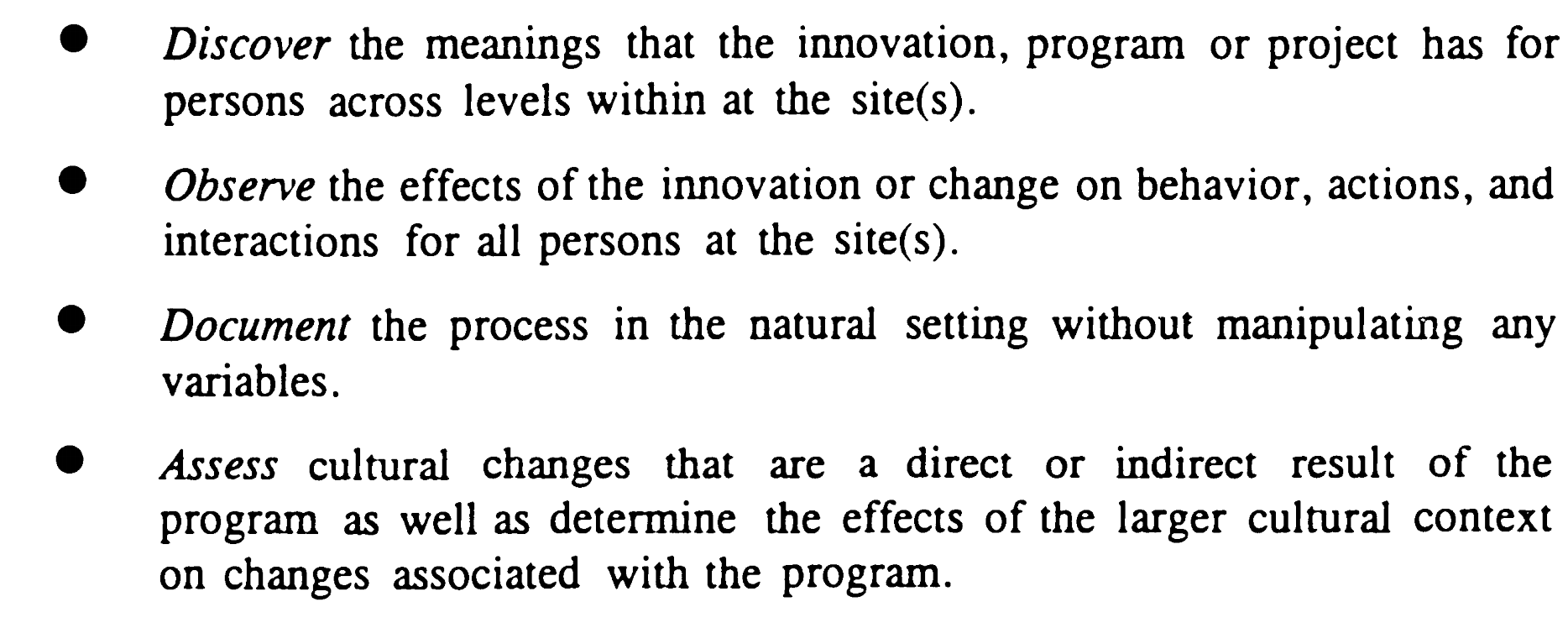 Techniky výzkumu pro evaluaci:
Kvalitativní přístupy – typické techniky sběru dat
Zúčastněné pozorování

Rozhovory

Skupinové rozhovory, focus groups

Dotazníky (otevřené otázky)

Analýza textu

Analýza webu, sociálních sítí, diskusí

Případové studie (zahrnující předchozí)
Specifika v evaluaci:

Vždy hraje zásadní roli kontext sítě vztahů! (to sice platí obecně, ale v evaluaci dvojnásob)

Rozhovory reprezentují určité typy aktérů provázané konkrétními vztahy s jinými aktéry – všichni mají určité role v programu a vidí jej z odlišné perspektivy

Texty a dokumenty mají agendu – jde často o programové texty, u nichž zkoumáme nejen obsah, ale „co dělají“
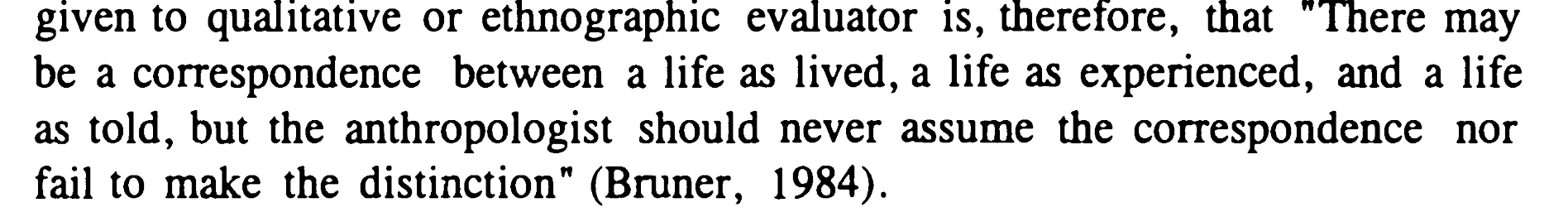 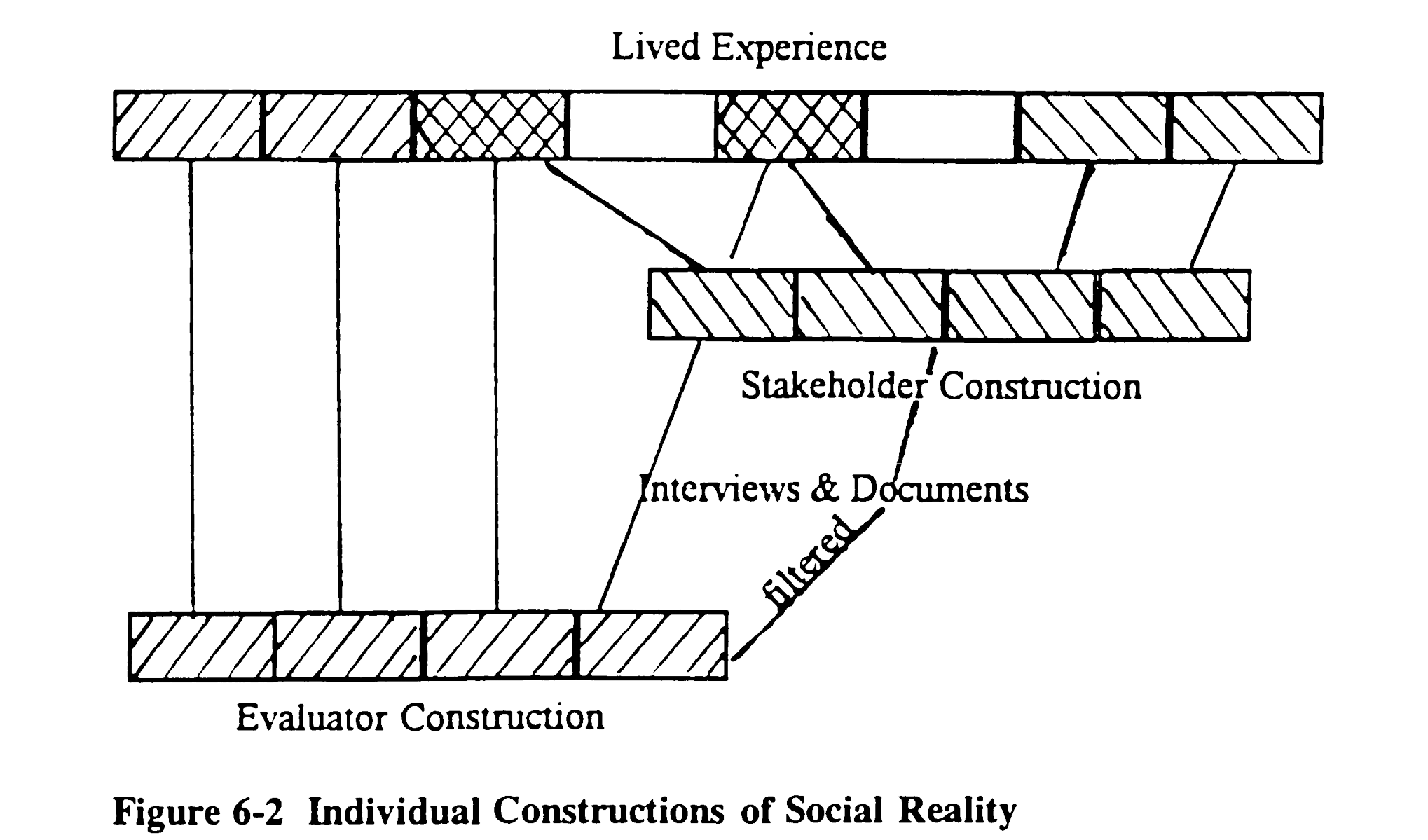 PRAKTICKÁ STRÁNKA VÝBĚRU DAT
TECHNIKY KVALITATIVNÍHO VÝZKUMU 

Z PRINCIPŮ, KTERÉ BYLY ZMÍNĚNY VYPLÝVAJÍ KONKRÉTNÍ 
POSTUPY V RÁMCI TŘÍ HLAVNÍCH OBLASTÍ VÝZKUMNÉ PRAXE:

VÝBĚR JEDNOTEK VÝZKUMU
V KONTEXTU EVALUACE VÝBĚR REPREZENTUJE RŮZNÉ FORMY ZAPOJENÍ, RŮZNÉ ÚHLY POHLEDU NA PROGRAM

PROCES SBĚRU DAT
V KONTEXTU EVALUACE JE SBĚR DAT PROVÁDĚN NEJLÉPE KOMBINACÍ TECHNIK. VSTUP DO TERÉNU JE RELATIVNĚ SNADNÝ, LECKDY I VYŽÁDANÝ, K DISPOZICI MŮŽE BÝT NĚKOLIK MODALIT SBĚRU DAT PARALELNĚ

PROCES ANALÝZY
Z KOMBINACE TECHNIK ČASTO VYPLÝVÁ KOMBINACE KVALI A KVANTI ANALÝZY
PRAKTICKÁ STRÁNKA VÝBĚRU DAT
Počet jednotek x specifičnost výpovědi o nich
	(oproti populační reprezentativitě zaměření na problém)

Jak se k datům dostat?
	(informátoři, „gatekeepers“, motivace)

Kdy vybírání jednotek končí?
	(teoretická saturace)

Různorodost vzorku
	(různost z hlediska příslušnosti ke skupině i expertízy)
VOLBA INTERVENUJÍCÍCH A NEINTERVENUJÍCÍCH TECHNIK – V EVALUACI HRAJE PODSTATNOU ROLI
TECHNIKY SBĚRU DAT

Intervenující
	Různé formy rozhovoru - liší se na základě:
		strkuturace, standardizace, časová osa, 				tematické vymezení – zajímavé FOCUS G.
	Různé formy pozorování – liší se zejména zapojením 		výzkumníka	- PARTICIPACE
	Kombinace, doplňky (deníky, videa, fotky, dopisy, 			kresby, divadlo…) – TRIANGULACE DAT
Neintervenující
	Různé formy obsahové analýzy	 - liší se principy 			interpretace textu (hermeneutická analýza, 			zakotvená teorie…)
	Nezúčastněné pozorování
	Kombinace, doplňky (artefakty, záznamy, stopy)
Hlavní typy kvalitativních přístupů a jejich zacházení s texty
Fenomenologický výzkum: text jako výsledek konstrukce reality – jaký význam/smysl je danému fenoménu přikládán interpretativní fenomenologická analýza textu
Etnografický výzkum: text zprostředkovávající kulturní vzorce, součást portfolia analyzovaných materiálů – obsahová analýza
Etnometodologický výzkum: text jako prostředek a agent konstrukce reality konverzační analýza, různé typy analýzy diskurzů
Zakotvená teorie (grounded theory): text jako kontejner významů, sediment sociální praxe – dvojitá hermeneutika 
Případová studie (case study): text jako součást portfolia materiálů k danému případu / text jako případ – velmi různorodé metody
ZÁKLADNÍ KONCEPTY „ZAKOTVENÉ TEORIE“
ZÁKLADNÍ POJMY ZAKOTVENÉ TEORIE:


Proces konstantního srovnávání The constant comparative method

Paralelní analýza dat a jejich sběr.

Na rozdíl od kvantitativního přístupu jsou všechny techniky terénního výzkumu
flexibilní a závislé na procesu vynořování teorie, odehrávají se ve smyčkách

Teoretická saturace Theoretical saturation


Kdy je výzkum uzavřen? (srov. kvantitativní paradigma – test hypotézy)
Proces sběru dat je řízen vynořující se teorií.

Teoretická saturace jako stav, kdy empirické poznatky nepřinášejí další
nutnost upravovat teoretický model (koncepty, kategorie, vztahy mezi nimi)
Analýza dat

Kódování
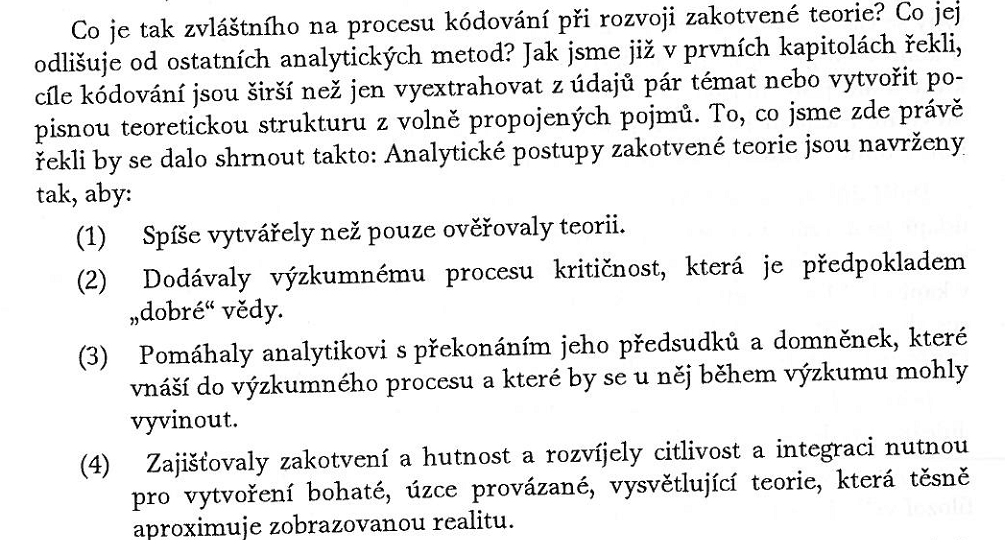 Strauss, A. L., Corbin, J. 1999. Základy kvalitativního výzkumu. 
Brno: Sdružení podané ruce s. 19
ANALÝZA DAT (ZEJMÉNA V ZAKOTVENÉ TEORII)
Analýza dat


Kódování

Tři úrovně:
Otevřené kódování
(uchopení dat, hledání konceptů, pojmenování částí textu)

Axiální kódování
(hledání/vytváření sítě vztahů mezi koncepty)

Selektivní kódování
(rozlišení centrální kategorie, tvorba teoretického modelu)


Abstrahující postupy
Poznámky /  Memos
Diagramy, matice závislostí, síťové náhledy

Software ATLAS.ti
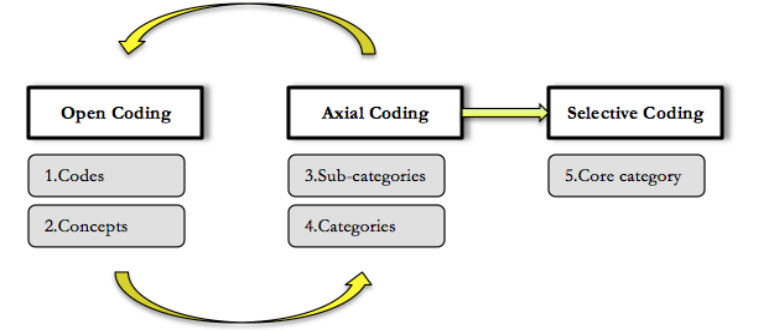 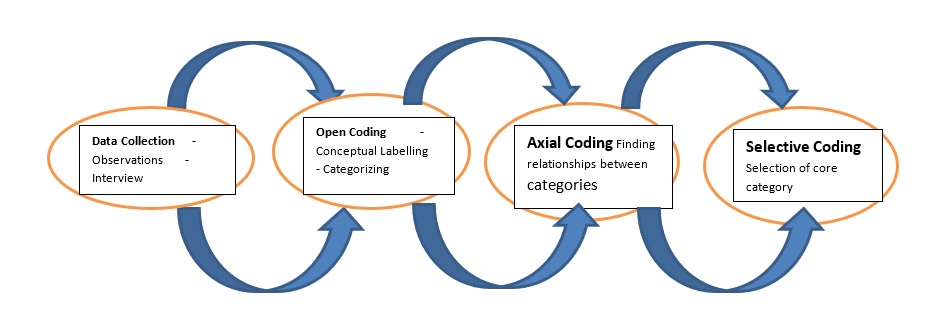 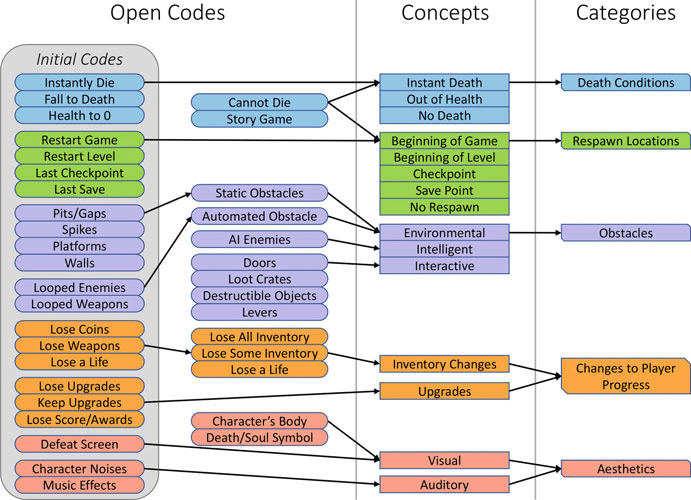 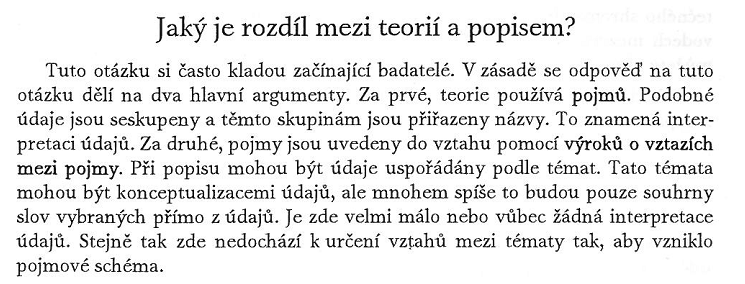 Strauss, A. L., Corbin, J. 1999. Základy kvalitativního výzkumu. 
Brno: Sdružení podané ruce s. 19
Atlas.ti – příklad - otevřené kódování
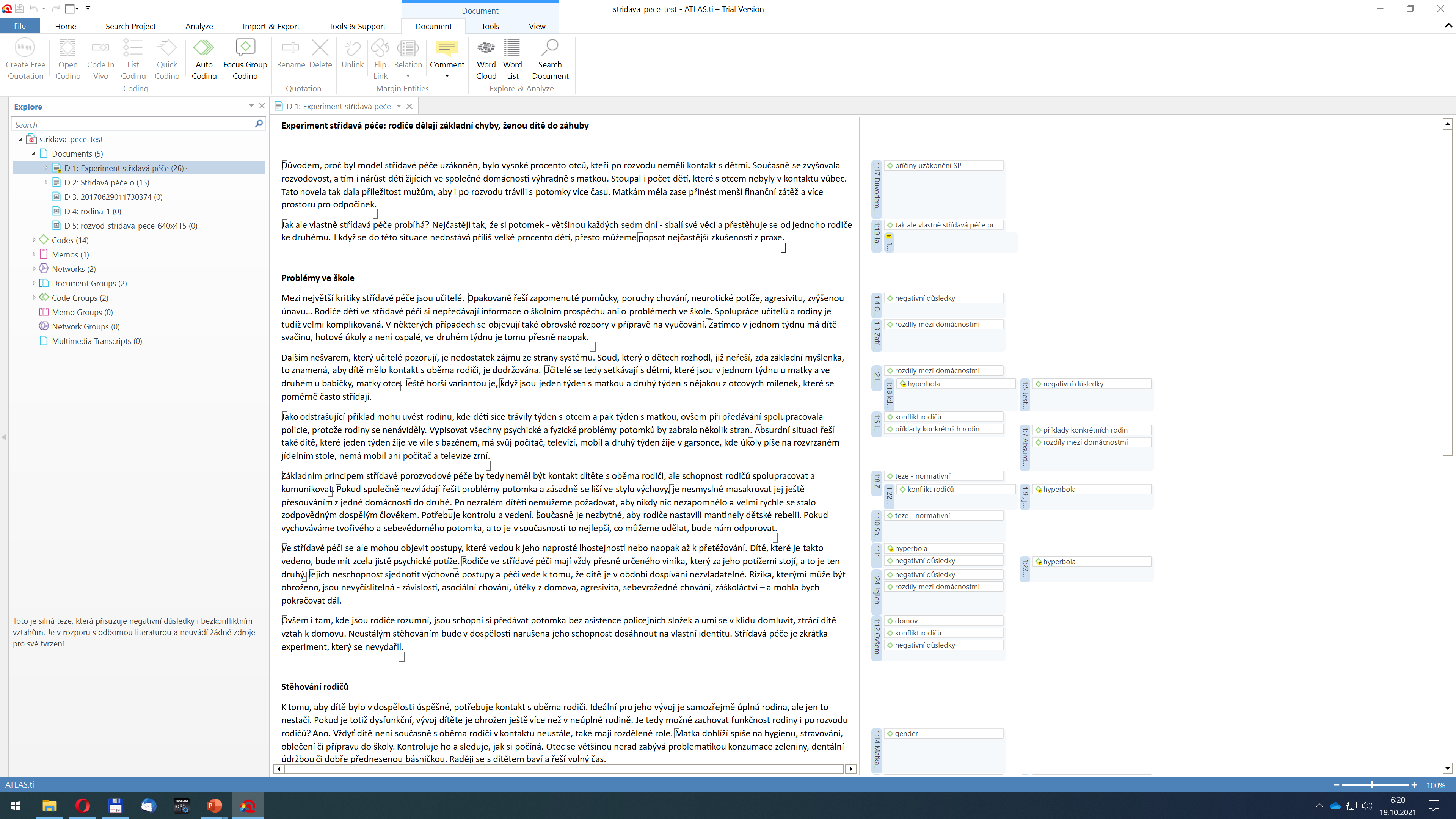 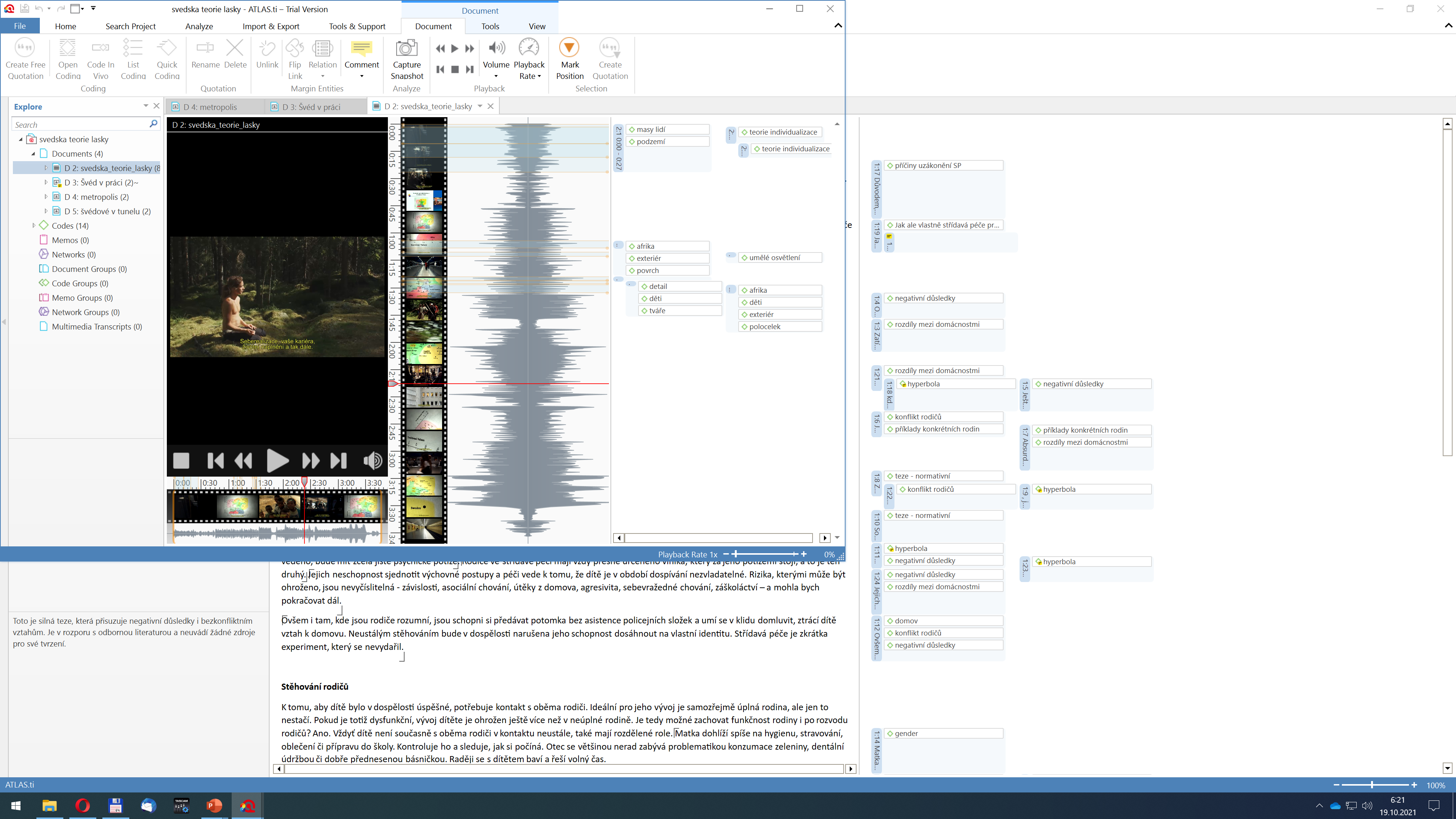